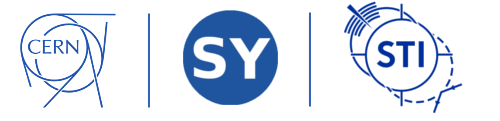 Spectral response and quantum efficiency of rejuvenated Cesium Telluride photocathodes for high average current photoinjectors
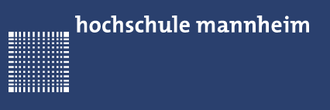 How can we ensure effective quality control over the deposition process to maintain the correct stoichiometric ratio?
Quality testing of rejuvenated Cs-Te photocathodes using a tunable laser source:
Cs-Te photocathodes are clemically highly reactive
Rejuvenation by co-deposition appears to be a promising solution for quick replacement
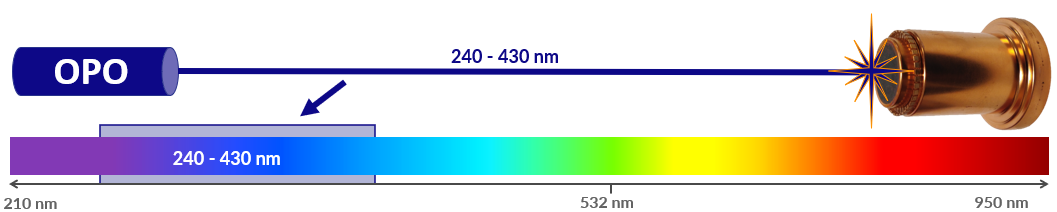 Palma Katona